«Сколько в соке сока?»
Выполнил  ученик 3 Б класса МОУ СОШ № 82 г.Саратова
Дорофеев Алексей
Руководитель: Костина Н.В.
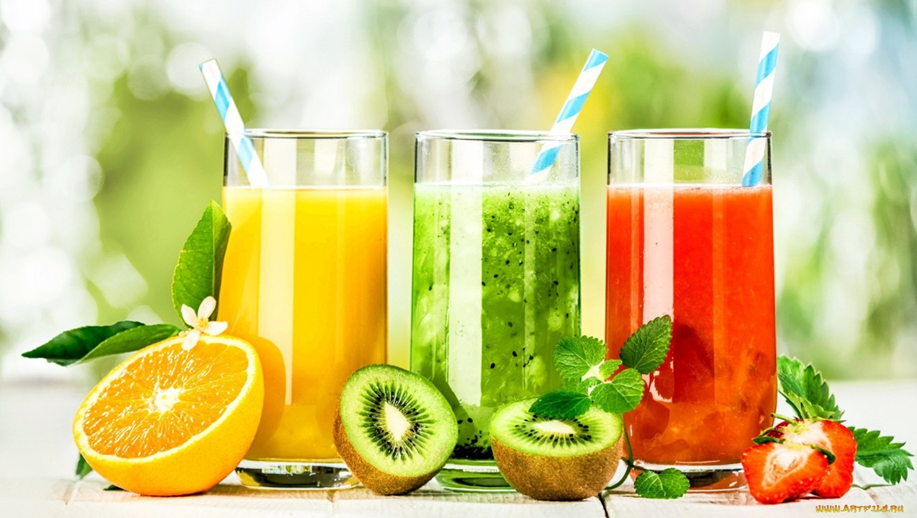 Цель:
провести тестирование соков на содержание в них искусственных красителей, ароматизаторов и подсластителей.
Объект:
соки разных производителей.
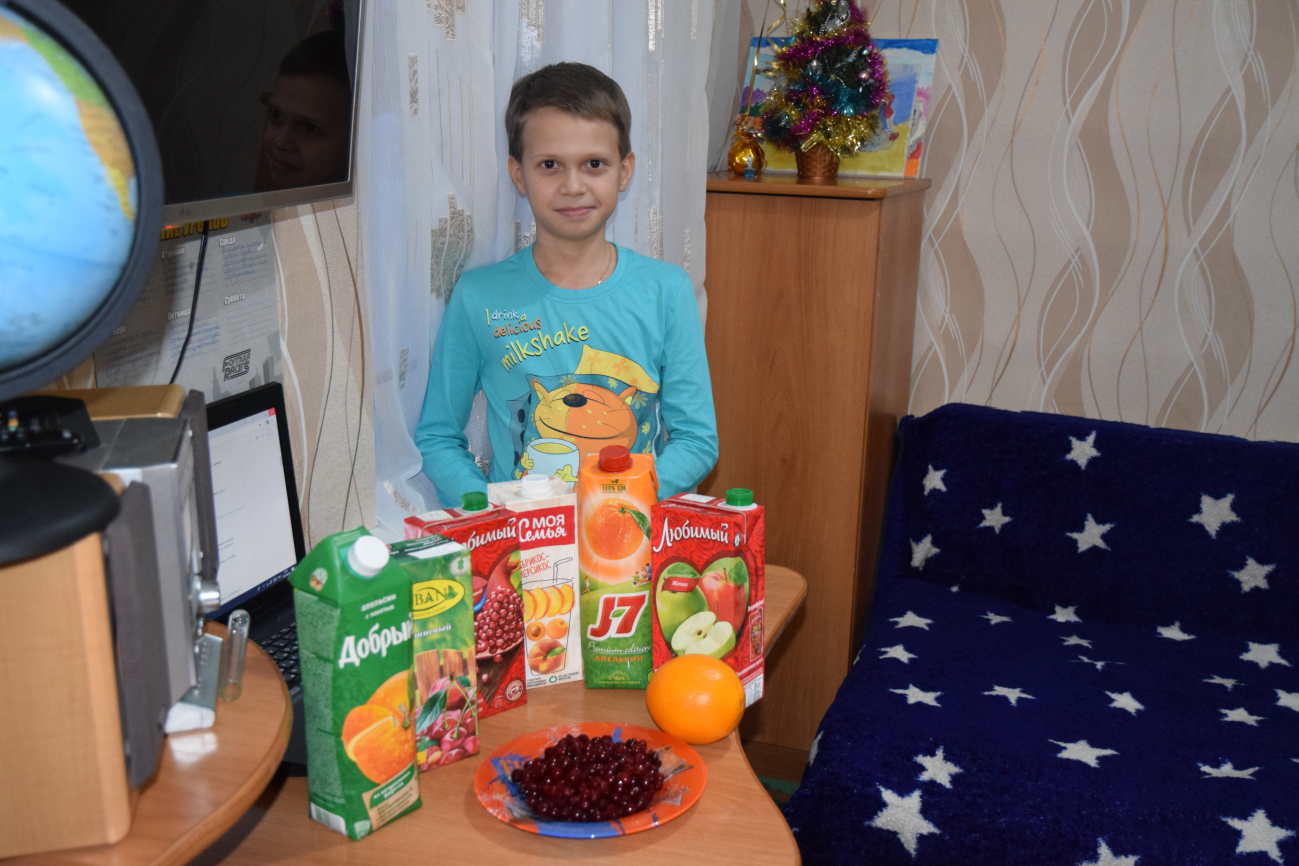 Задачи:
1.Провести опрос среди детей на предпочтения при выборе напитков;
2.Научится тестировать соки на содержание в них искусственных красителей, ароматизаторов и подсластителей в домашних условиях;
3.Сформировать правильные ценностные предпочтения при выборе напитка.
Гипотеза:
если выявить, в каких соках не содержится искусственных красителей, ароматизаторов и подсластителей, то такой сок можно рекомендовать для регулярного употребления.
Методы исследования:
1.Метод эксперимента;
2.Метод опроса;
3.Наблюдение.
Результаты опроса
1 место Мультифруктовый  
2 место Яблочный
3 место Персиковый
4 место Вишневый
5 место Апельсиновый
Первый тест — на содержание искусственных красителей
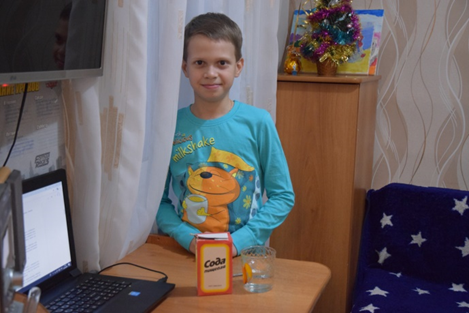 красные соки
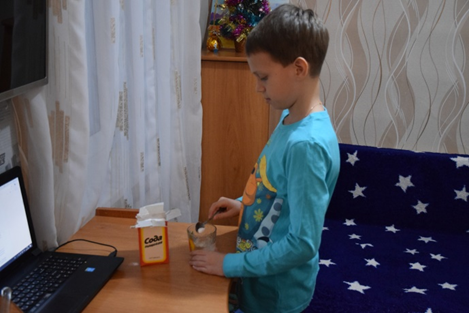 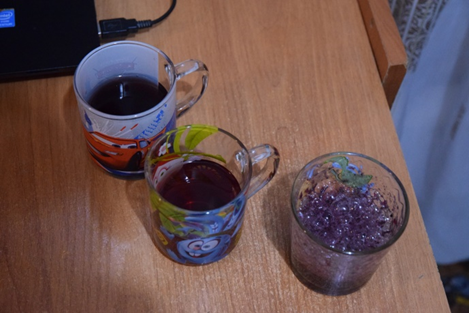 Результат тестирования красных соков: из трёх представленных образцов сока красного цвета не содержит красителей сок, выжатый мной из клюквы и вишнёвый сок «Кубай». Только они поменяли цвет после добавления содового раствора. Цвет гранатового сока «Любимый» остался неизменным, что свидетельствует о наличии в нем искусственных красителей.
.
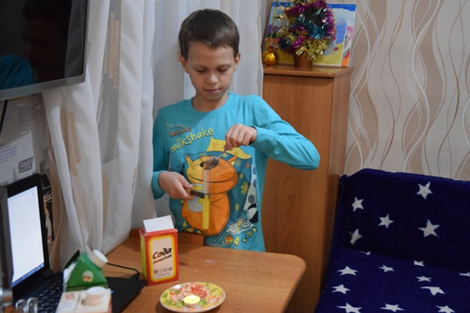 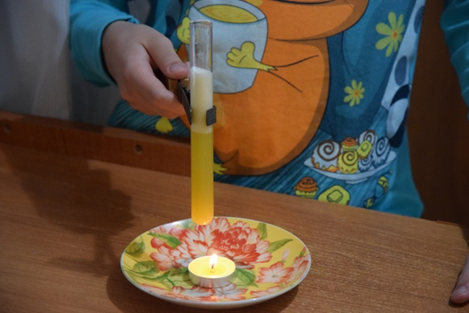 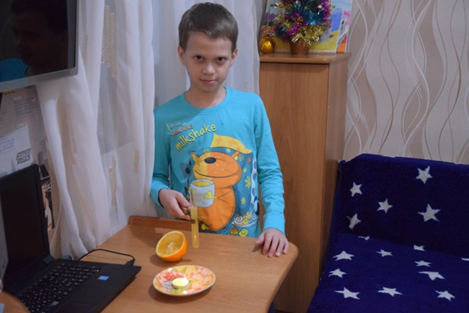 Результат тестирования оранжевых соков: из четырёх представленных образцов сока оранжевого цвета не содержит красителей только сок из апельсина, который мы выжали сами. Все остальные содержат красители.
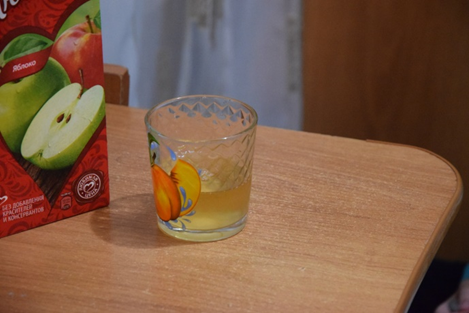 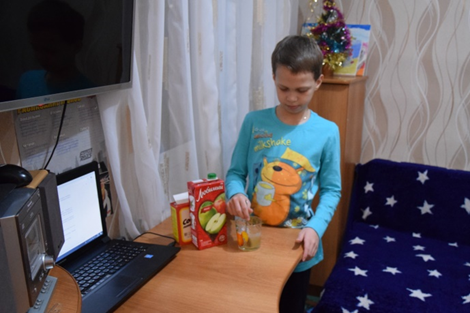 Результат тестирования яблочного сока: яблочный сок «Любимый» цвет не изменил  это значит, что он содержит красители.
Тест второй — проверка на содержание искусственных ароматизаторов.
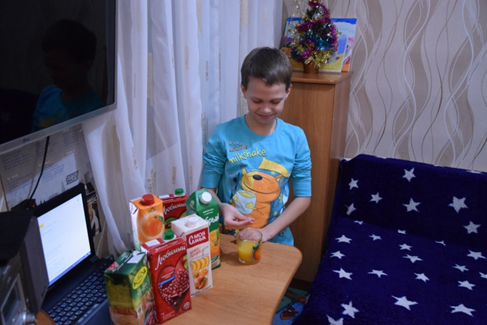 Результат тестирования: искусственные ароматизаторы во всех купленных соках не обнаружены.
Тест третий — проверка на содержание искусственных подсластителей.
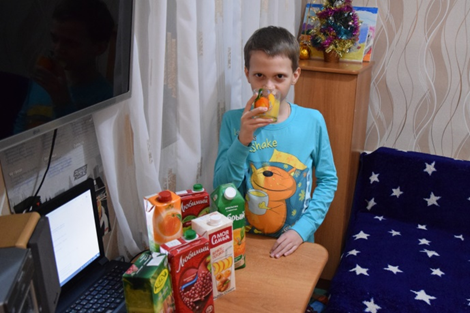 Результат тестирования: чувство сладости у тестируемых соков сохраняется разное время.
Сводная таблица результатов тестирования соков
ВЫВОДЫ
Из всех образцов сока, 1-ое место занимают соки, которые я сам выжал из клюквы и апельсина, 2-ое место занимает вишнёвый сок «Кубай», 3-ье место — апельсиновый сок с мякотью «J-7». А гранатовый сок «Любимый» не должен называться «соком», так как в нём содержатся искусственные красители.
ЗАКЛЮЧЕНИЕ
Тема моего исследования является очень актуальной, так как каждый потребитель сока должен знать его качество. Некачественные соки могут вызвать аллергические реакции, расстройство пищеварения и оказать другие нежелательные воздействия на организм.
   Теперь вы сами можете проверить, что за сок стоит у вас в холодильнике. И будьте внимательны при покупке соков.
Спасибо за внимание!
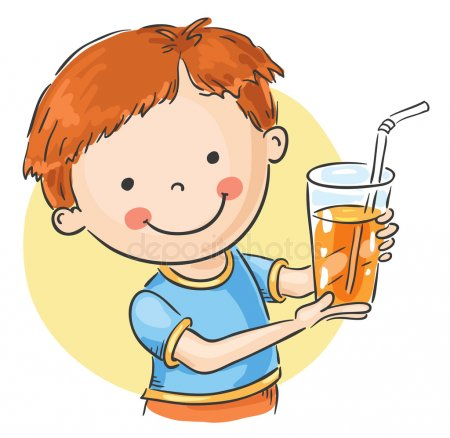